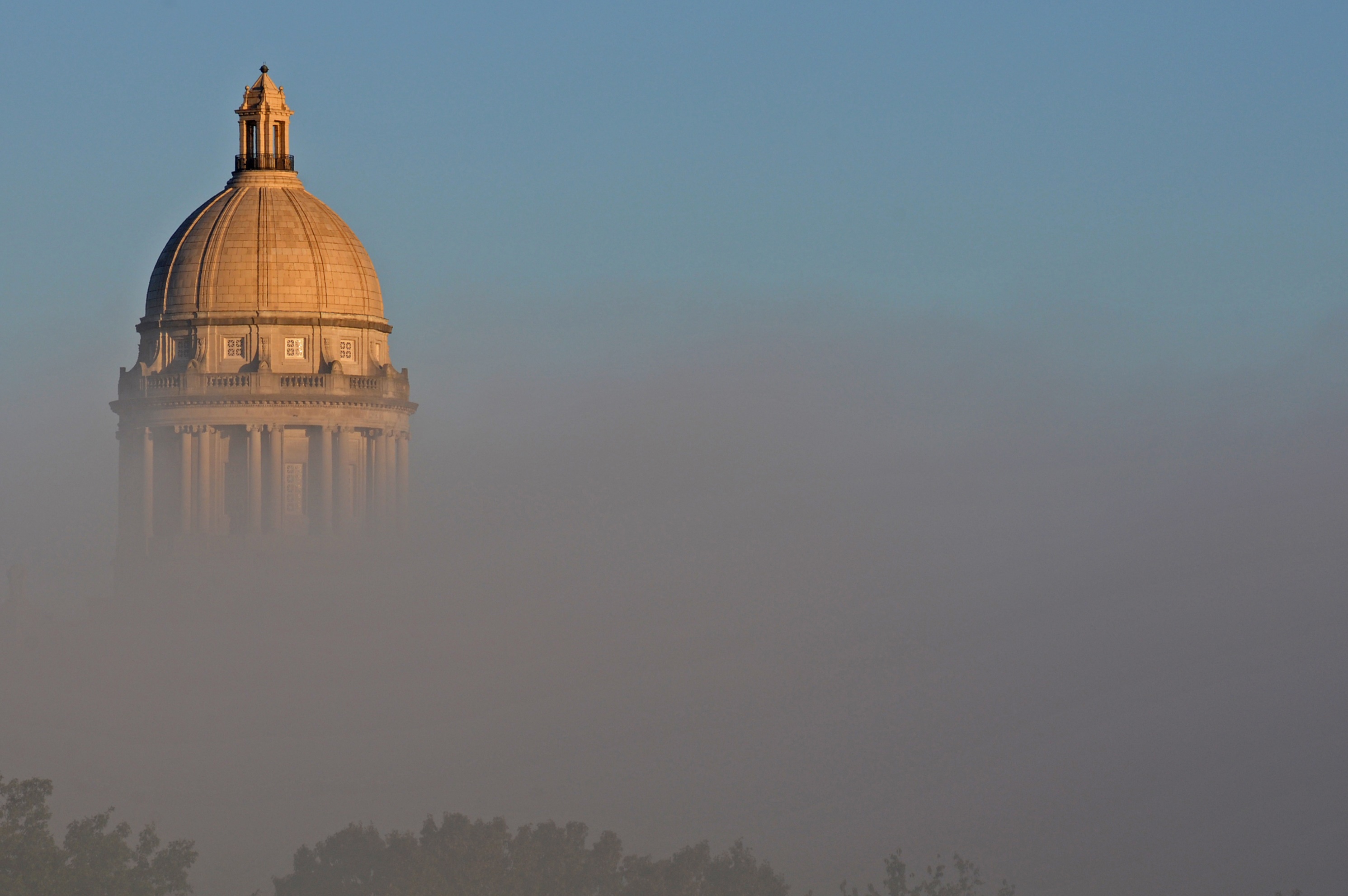 Kentucky District Data ProfilesSchool Year 2024
Presentation to the
 Education Assessment and Accountability Review Subcommittee
by the
Office of Education Accountability
July 14, 2025
1
Presentation Outline
Background
Overview
Organization

Data Layout

Data Snapshots

Data Notes
2
Overview: General Contents
Snapshot of key education data for 171 districts and a Kentucky state page
Overview and Trends
Staffing
Finance
Performance

Surrounding states and national comparative data

Data include:
Compilation of Kentucky Department of Education (KDE)-calculated district or state data
OEA original calculations from data submitted by districts to KDE
Professional staff data (PSD)
Classified staff data (CSD)
District annual financial reports (AFRs)

In compiling data, OEA attempts to understand unusual trends or outliers
3
Data Profiles Organization
Introduction
171 District Profiles
Kentucky Profile
Interstate Comparisons
Appendices On Selected Measures
Technical Appendix (Appendix D)
Data Dictionary
Sources
Data Notes (Appendix E)
Moved
New
4
DDP Interactive, Online Version
Allows for additional analysis and visualization
Geographic mapping
Sorting metrics by values
10-year trends

Available on LRC website “Interactive Features”
Will be posted by August 2025 for the District Data Profiles 2024 data
10-year trend data based on OEA calculations will be delayed
OEA in the process of coding previous years’ staffing and finance data for export
5
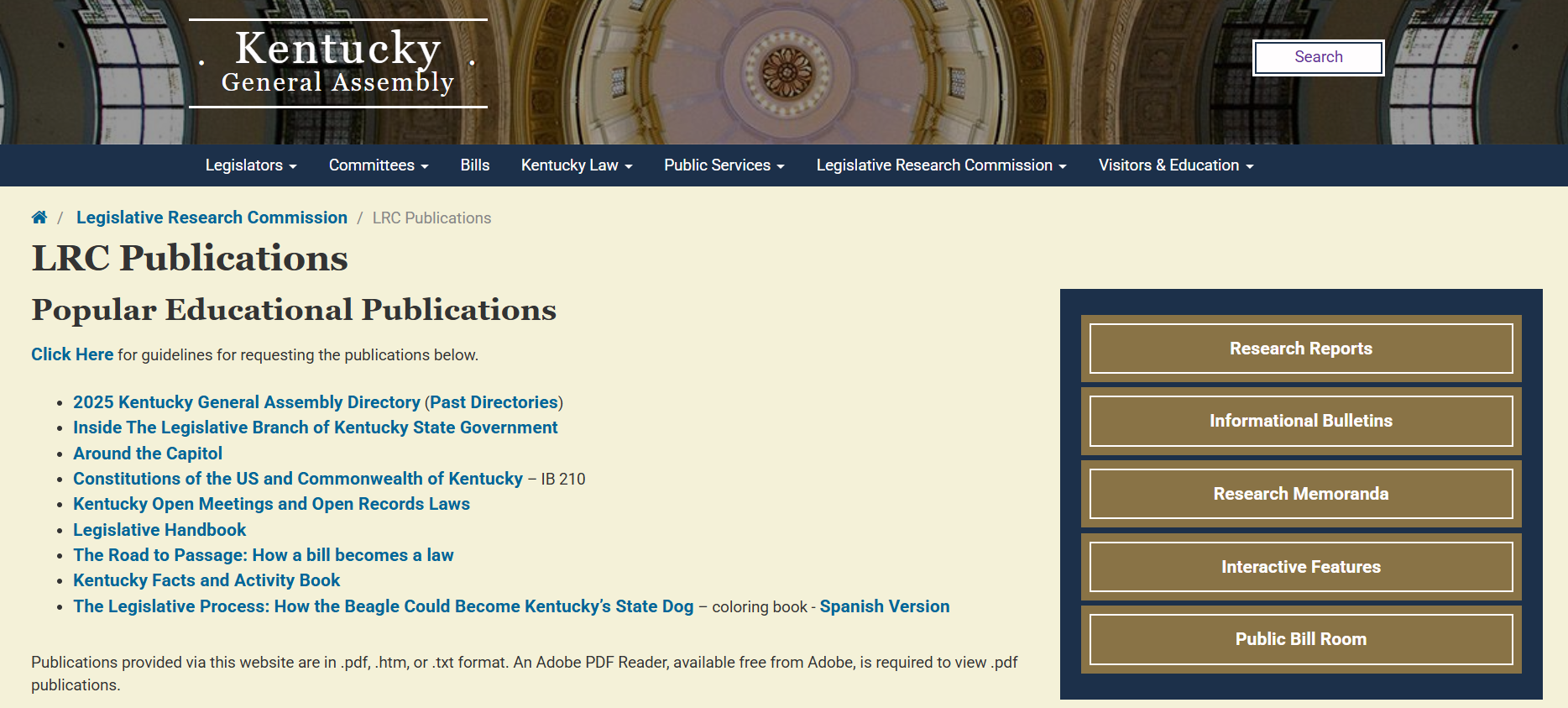 OEA staff available to assist in use of the interactive profiles.
6
Presentation Outline
Background

Data Layout

Data Snapshots
AADA 2015-2024
Students eligible for special education, 2015 and 2024
Starting teacher salaries, 2024

Data Notes
7
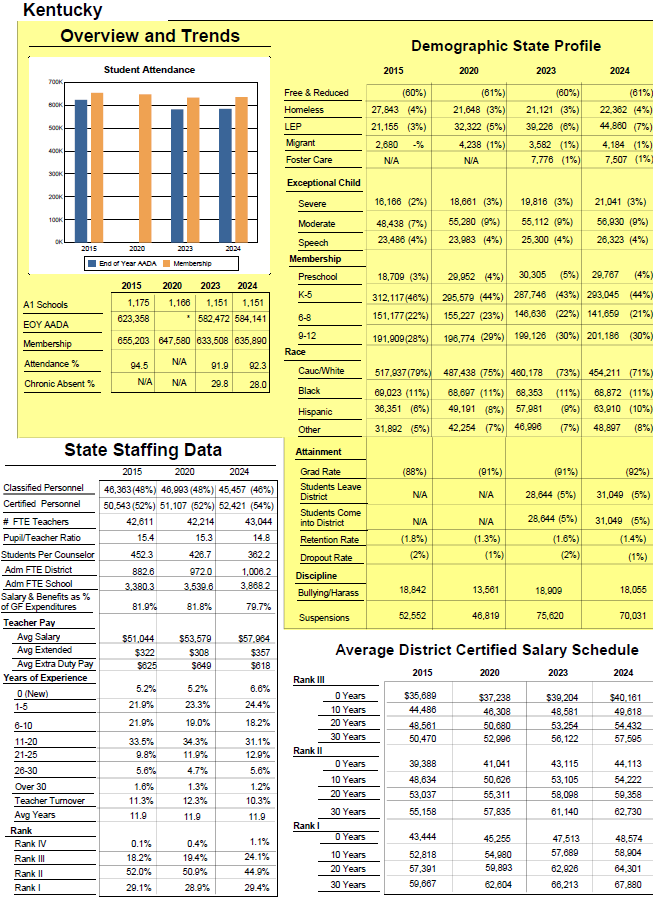 Staffing Data

Classified, certified

Per-pupil ratios-counselors, teachers

Teachers:
Average salary

Years experience

Turnover

Percent by 
years/rank

District salary schedule
Overview And Trends

Membership, AADA

Number of Schools

Attendance

Demographic/program 

Student movement 

Graduation rates

Discipline
8
OEA Calculated
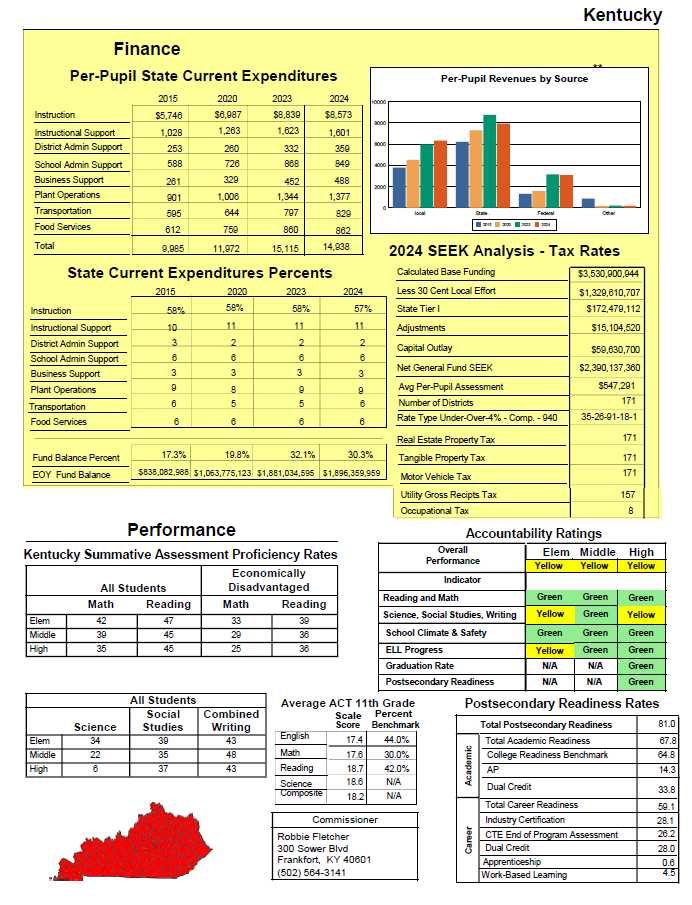 Finance

Expenditures by function

Revenues by source

Distributions from Support Education Excellence in Kentucky (SEEK) funding formula

Tax information
Performance

Kentucky Summative Assessment (KSA)

ACT

Accountability ratings

Postsecondary readiness
OEA Calculated
9
Examples Of OEA-Calculated Data
Pupil-to-counselor ratios

Total number of district and school administrators

Salaries and benefits as a percent of general fund expenditures

Percent of teachers by rank

Postsecondary readiness rates by indicator
10
Changes In Adjusted Average Daily Attendance (AADA)2015-2024
AADA is the foundational number driving calculations of revenue through the SEEK funding formula
AADA calculation reflects both student enrollment and attendance

Statewide, AADA declined by 6.4 percent from 2015 to 2024

District trends varied
105 districts declined by 5 percent or more
20 districts increased by 5 percent or more
11
Percentage Change AADA, 2015-2024
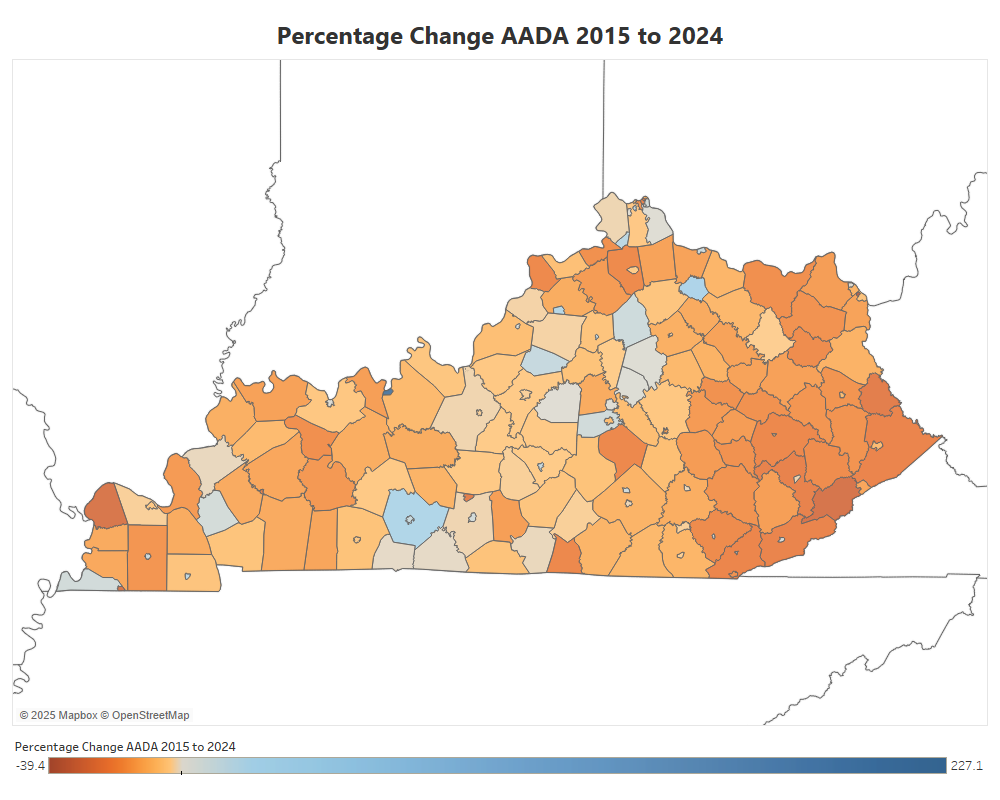 Percentage Change AADA
227
-39
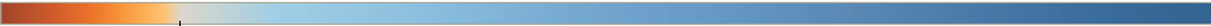 12
Students With Disabilities Eligible For Special Education Services, 2015 And 2024
Note: Percentages are calculated using end-of-year student membership.
13
Starting Teacher Salary, 2024
Starting Teacher Salary
$49,555
$35,150
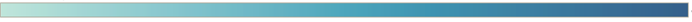 14
Average Starting Teacher SalarySurrounding States And US, 2024
CWIFT-Adjusted Average Starting Teacher Salary*
Average Starting Teacher Salary
* CWIFT= Comparable Wage Index for Teachers
15
Presentation Outline
Background

Data Layout

Data Snapshots

Data Notes (Appendix E)
State revenue trends and Teachers’ Retirement System (TRS) on-behalf payments
16
Per-Pupil Revenues By Source
Per-Pupil  Revenue ($)
Local
Other
State
Federal
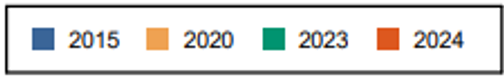 17
State Per-Pupil Revenue Associated With Additional General Assembly Appropriations For TRS
Increased revenue in 2023 included an additional, one-time appropriation of $479.2 million from the General Assembly to TRS on behalf of school districts

Government accounting standards require districts to record on-behalf payments on annual financial reports as both revenues and expenditures

On-behalf payments were also associated with increased state revenue beginning in 2018 
reflected an initial appropriation of $498.6 million to support long-term solvency of the TRS
appropriations have continued in each subsequent year and increased over time

Note: Appendix E contains additional information
18
END
19